小売業支部（商組）事務局長　様
商業組合加盟　販売店　様
2024.9.6
家電公取協　小売業表示規約オンライン研修会のご案内
チラシや店内での販売価格や販促の表示には「小売業表示規約」
というルールがあります。
商組に加盟する電器店の皆さんに、ぜひ知っていただきたい規約の
概要をオンラインでご紹介いたします。
趣　旨
形　式
Teams（チームス）によるオンライン研修（自店で受講してください）
①　　１０月１５日（火）　　　１８：００　～　１９：００
日　時
いずれかに
ご参加ください
②　　１０月１７日（木）　　　　９：００　～　１０：００
③　　１０月２４日（木）　　　１８：００　～　１９：００
９月末日までに、希望日、店名、メールアドレスを、各県の商組事務局　までご連絡ください。。
後日、Teamsの接続案内（URL）とテキストをお送りします。
申込方法
小売業表示規約研修会　スケジュール
大まかなスケジュールを示します。
９月６日
９月上旬～中旬
商組事務局から加盟店に案内
９月下旬
申込み締切
上記②の場合は店のｱﾄﾞﾚｽを公取協本部に連絡
１０月上旬
上記①の場合は、商組から加盟店にTeamsのURLを個別に送信
上記②の場合は公取協本部より送信
１０月中旬（前々日）
１０月１５日（火）　１８：００～１９：００
１０月１７日（木）　　９：００～１０：００
１０月２４日（木）　１８：００～１９：００
実施日
貴組合ごとに、①・②（次ページ）　を選んでください。
小売業支部（商組）へのお願い　　　①　商組より個別の店にURLを送信する場合
９月上旬
前日又は前々日
９月下旬締切
日程別に分けてください
申込んだ販売店にｱﾄﾞﾚｽを送ってください
販売店からの希望日を受けてください
傘下の販売店に案内をお願いいたします
URLは前々日に本部より商組事務局に送ります
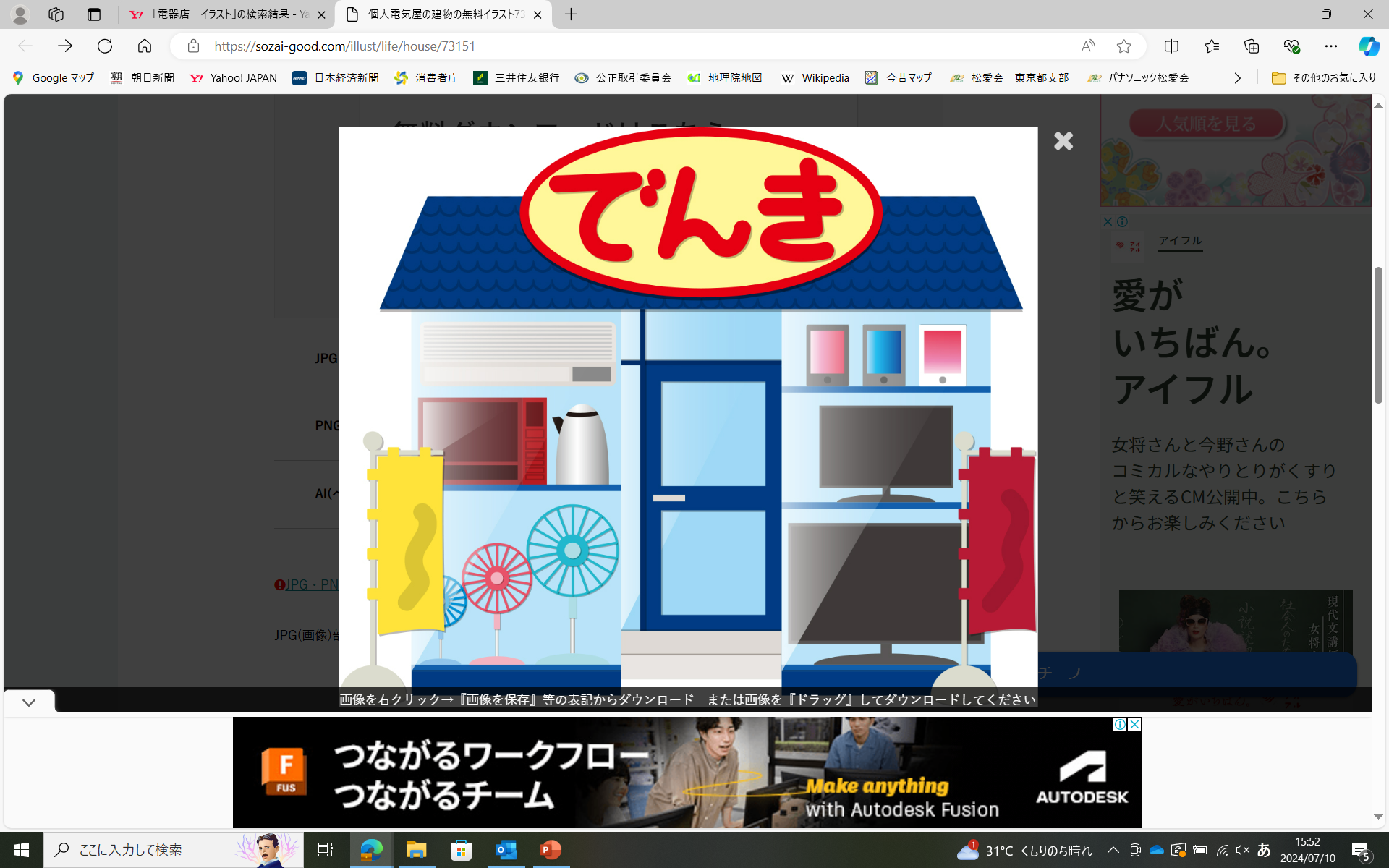 10月15日

●●ﾃﾞﾝｷ　abcd@efg.com  ××ﾃﾞﾝｷ　hijk@lmn.com
●◎ﾃﾞﾝｷ     qrst@sdf.com
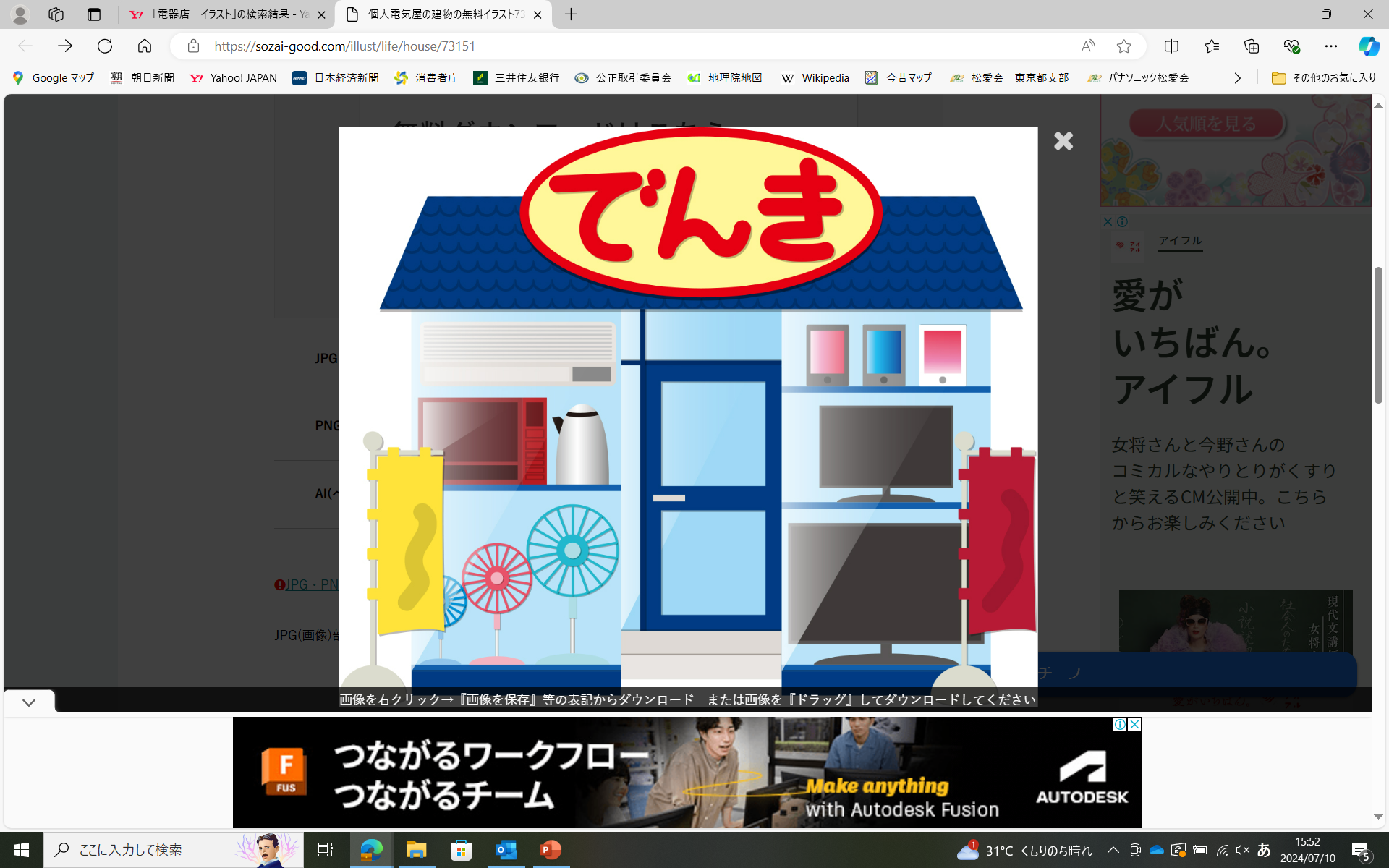 Teams
アドレス
10月15日希望
研修会のご案内

  10月15日 火　18：00～
  10月17日 木　   9：00～
  10月24日 木　18：00～
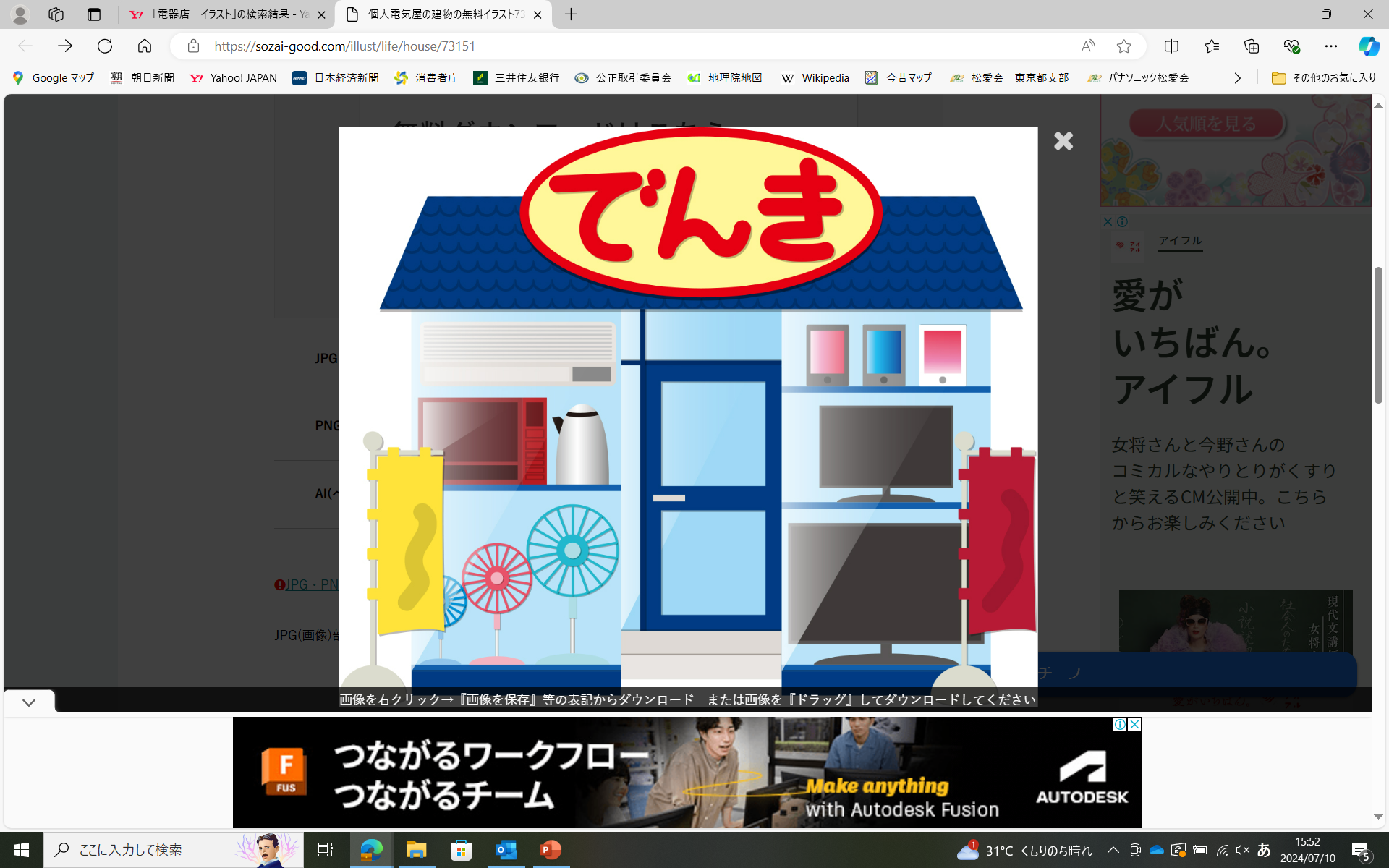 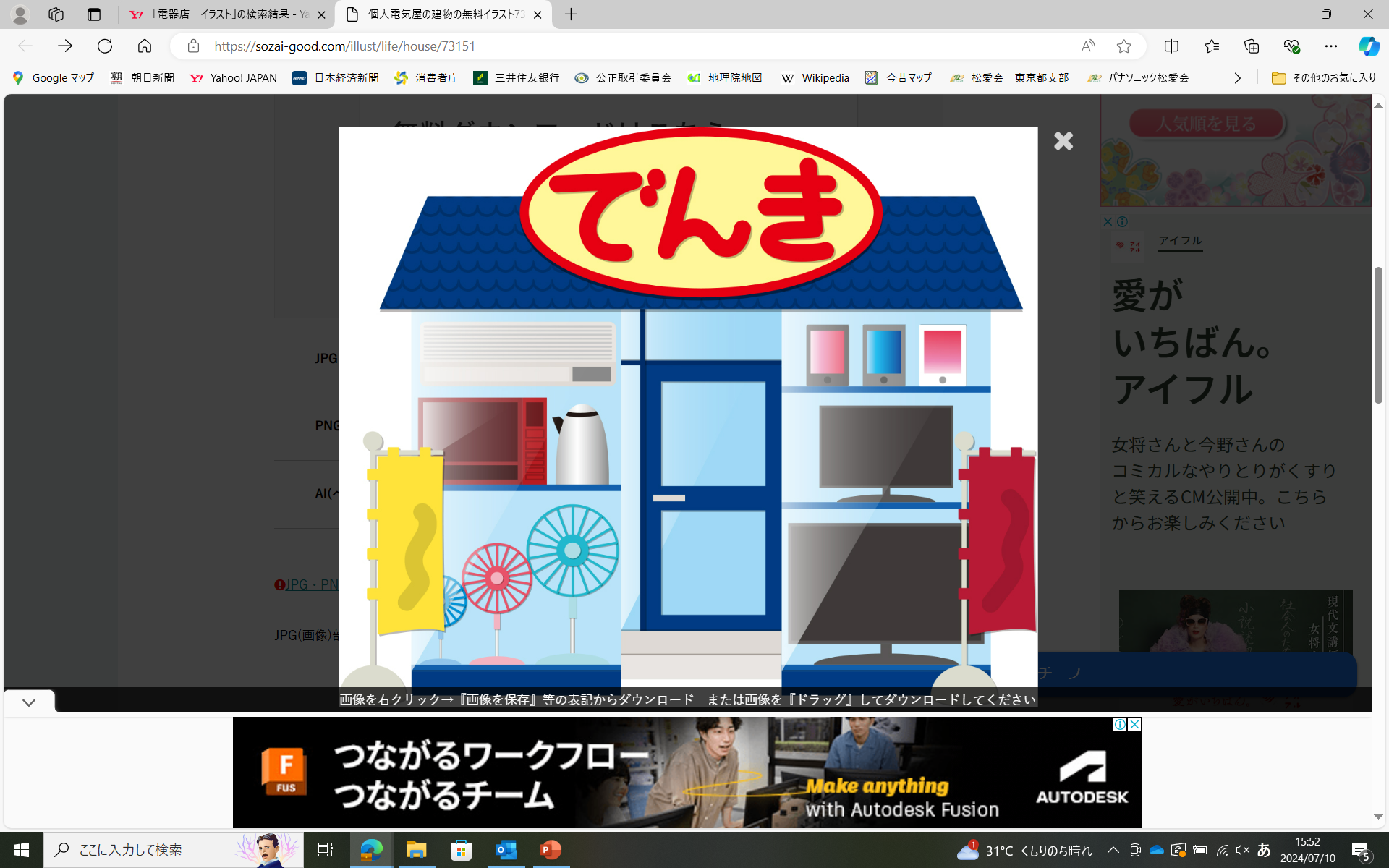 10月17日

◇●ﾃﾞﾝｷ　efgh@zxc.com  ×◆ﾃﾞﾝｷ　stuv@fgh/com
●□ﾃﾞﾝｷ     vwxy@wer.com
Teams
アドレス
10月17日希望
貴組合ごとに、①（前ページ）・② を選んでください。
小売業支部（商組）へのお願い　　　②　公取協本部より店にURLを送信する場合
９月上旬
前日又は前々日
９月下旬締切
日程別に分けて、公取協本部（東京）にご連絡ください
申込んだ販売店に本部からｱﾄﾞﾚｽを送ります
販売店からの希望日を受けてください
傘下の販売店に案内をお願いいたします
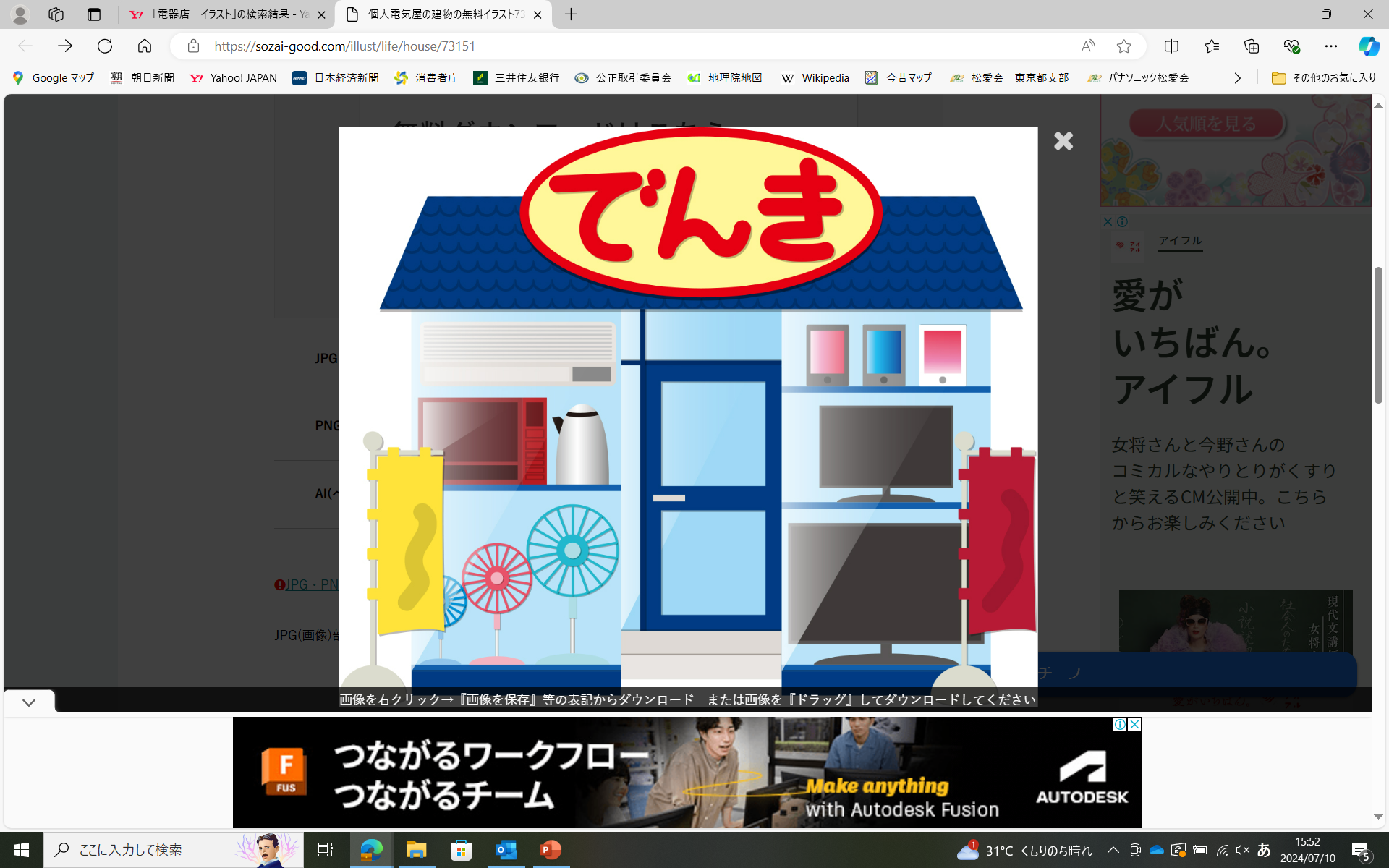 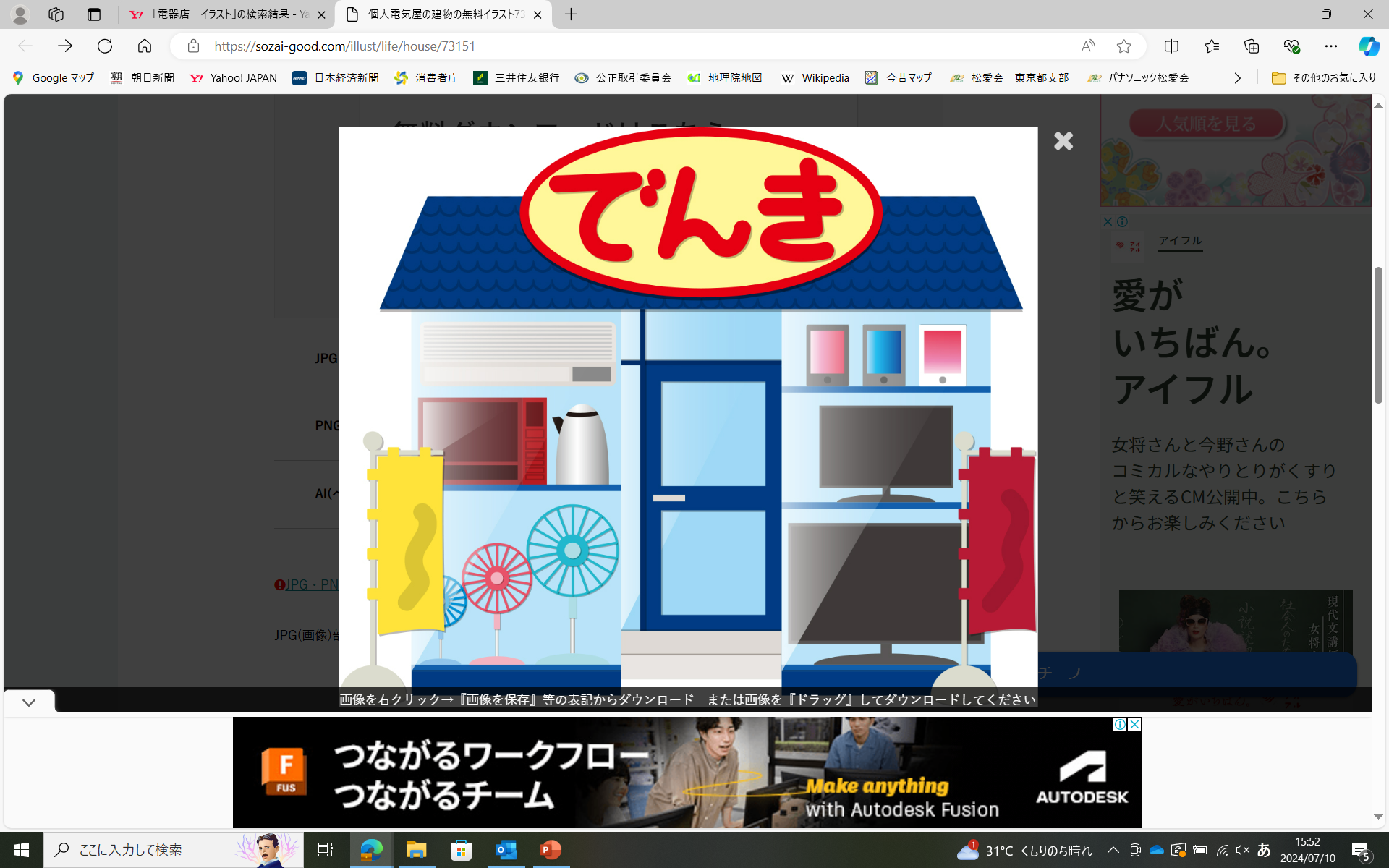 10月15日

●●ﾃﾞﾝｷ　abcd@efg.com  ××ﾃﾞﾝｷ　hijk@lmn.com
●◎ﾃﾞﾝｷ     qrst@sdf.com


10月17日

◇●ﾃﾞﾝｷ　efgh@zxc.com  ×◆ﾃﾞﾝｷ　stuv@fgh/com
●□ﾃﾞﾝｷ     vwxy@wer.com
Teams
アドレス
10月15日希望
研修会のご案内

  10月15日 火　18：00～
  10月17日 木　   9：00～
  10月24日 木　18：00～
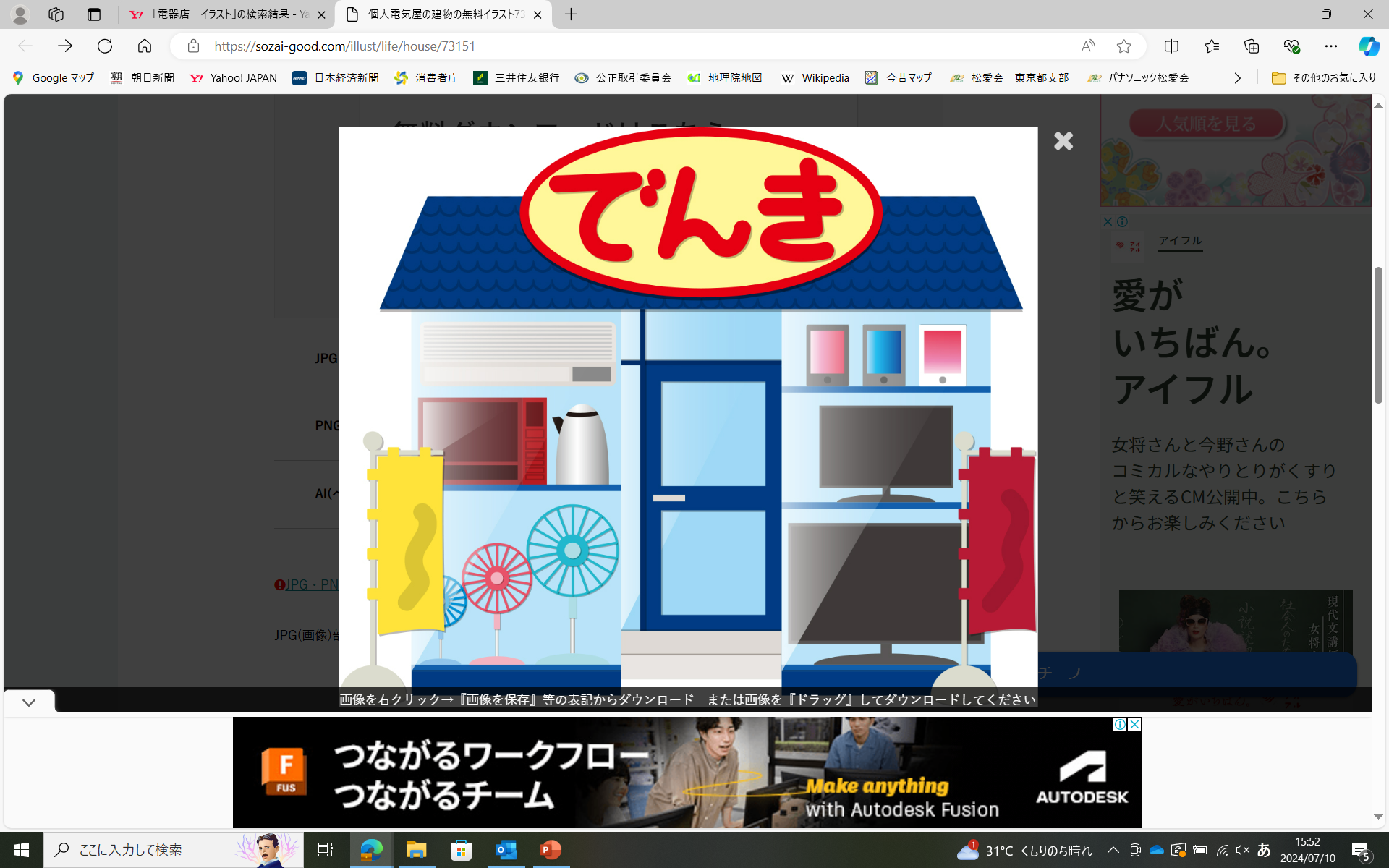 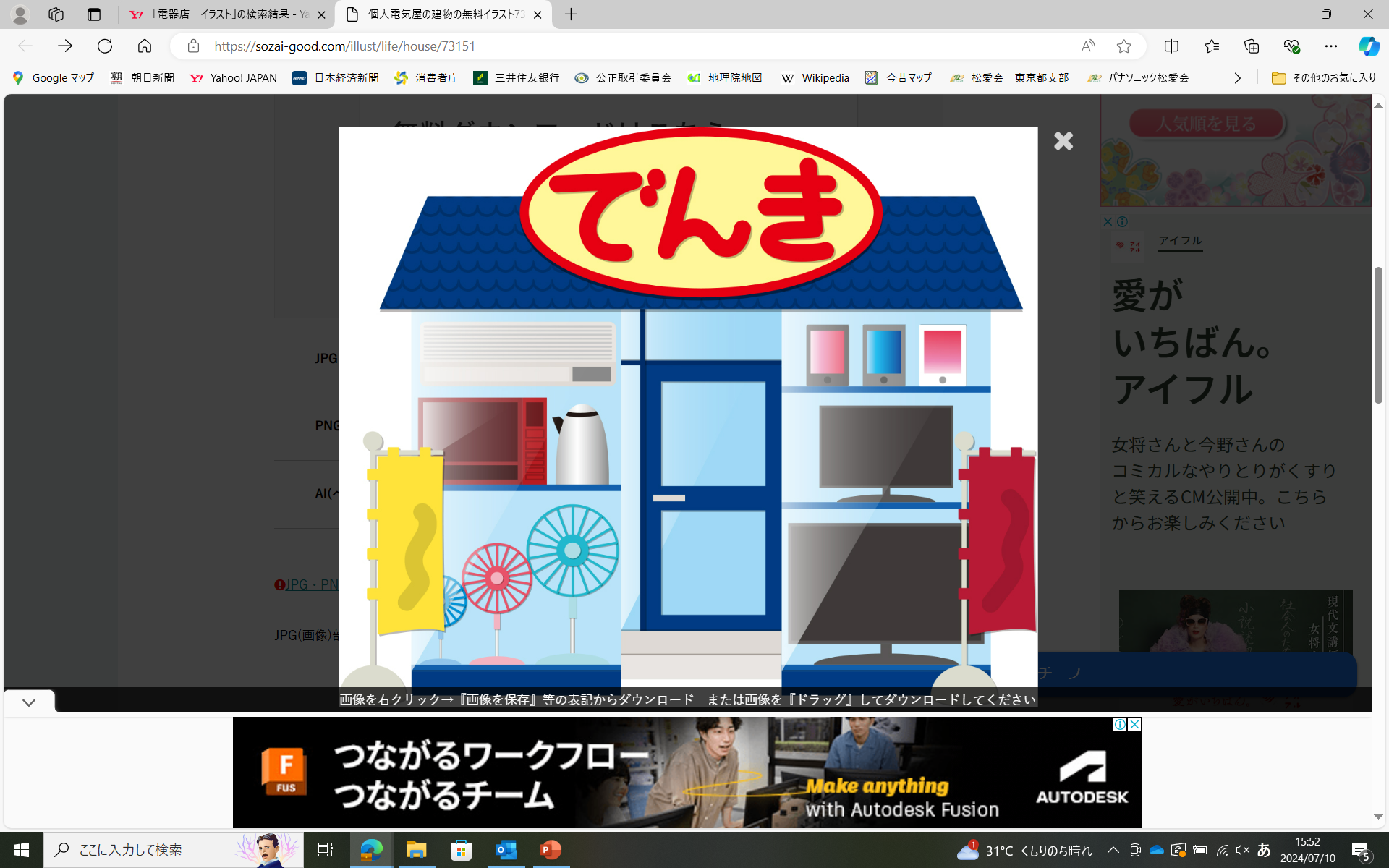 Teams
アドレス
10月17日希望
Teams（チームス）もZoomも受信するときの要領は同じです。Teamsが初めての方は、次のページに、ダミーのURLを記載しましたので、開いてみてください。
（参考）小売業表示規約研修会　URL
左手でCtrl（ｺﾝﾄﾛｰﾙ）ｷｰを押しながら「会議に参加する」をクリックしてください
Microsoft Teams  
会議に参加する 
会議 ID: 444 107 230 498 
パスコード: 28tWiu
第１回 １０月１５日（火）
　  　    １８：００　～　１９：００
Microsoft Teams  
会議に参加する 
会議 ID: 414 545 304 905 
パスコード: Ns8WkZ
第２回１０月１７日（木）　　　
    　　　 ９：００　～　１０：００
Microsoft Teams  
会議に参加する 
会議 ID: 438 728 214 071 
パスコード: zYK6uK
第３回１０月２４日（木）　　　
         　 １８：００　～　１９：００